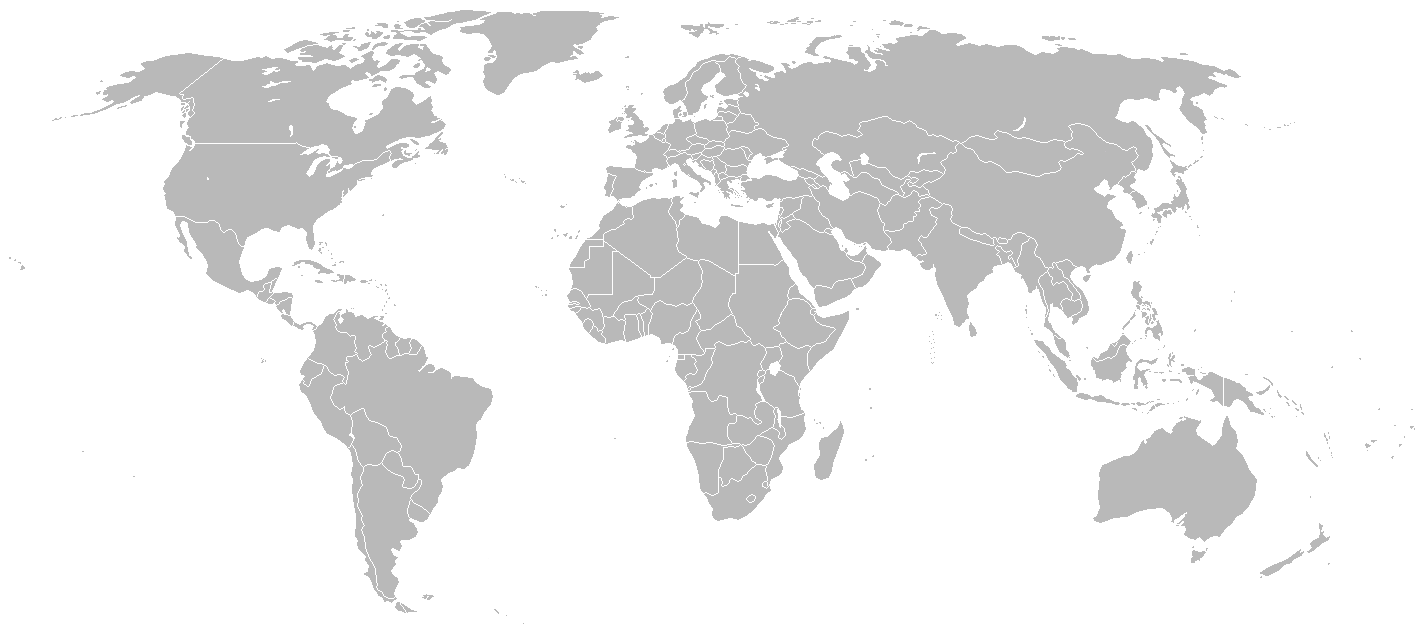 International Entrepreneurship
History, status, emerging trends & future of International Entrepreneurship
[Speaker Notes: TEST]
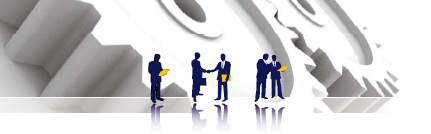 The concept of IE
Two main schools of thought:
Creating a company or new organisation
The creation of new enterprises with international business orientation - Born global 
Process of identifying & exploiting opportunities - linked to an entrepreneurial mindset – characterised by Value creation, innovation, risk and uncertainty. 
IE is a combination of innovative, proactive and risk-seeking behaviour that crosses national borders and is intended to create value in organizations (McDougall and Oviatt, 2000).
INTERNATIONALIZINGTHE ENTREPRENEURIAL FIRM
Historically, only large MNEs did business abroad, and SMEs mostly  operate domestically because of
Resources constraints
Lack of required expertise
Managerial capacity constraints
Recently some born global start-ups have attempted to  do business abroad right from inception
Can SMEs internationalize faster than what has been suggested by traditional stage models? 
Should they rapidly internationalize?
Internationalization Theories
Internationalization Process 
Theories
(Johanson/Vahlne 1977, 1990)
International New Venture Theory
(Oviatt/McDougall, 1994)
Internationalization Theories
4
Internationalization Process Theories
Considers internationalization as an incremental process of : 
Acquisition, integration and use of knowledge on foreign markets ; Differentiating between objective knowledge (can be taught) and experiential knowledge (learned through personal experience)
Progressive commitment of resources to support the exploitation of international opportunities
5
Different Modes of Foreign Market Penetration
6
Internationalization Process Theories
Criticism: 
Homogenization of markets
Leapfrogging steps of the establishment chain
Determinisms that is too strong in view of a multitude of possible market entry strategies and expansion paths
The linear relationship between market knowledge and resource commitment which forms the basis of the model cannot necessarily be assumed
Market knowledge not the only explanatory variable
7
International New Venture
International New Ventures - Are  young entrepreneurial firms that are virtually engaged in international business right from inception
They think about internationalization even before the point of inception. 
They internationalize at inception or shortly after inception
This phenomenon contradicts the classic internationalization theories.
8
International New Venture Theory
By integrating International Business, Entrepreneurship and International Management theory, Oviatt & McDougall (1994) developed an IE model  based on four necessary and sufficient factors 
Organizational formation through internalization of some transactions (an organization must own some assets, else it will have nothing of value to exchange)
Strong reliance on alternative governance structures (e.g. Networks)
Establishment of foreign location advantages (private knowledge)
Control over unique resources (patents, copyrights)
9
Internationalization Process Theory vs. International New Venture Theory
10
Common Characteristics of Born Global Firms
Experience early, rapid, and substantial internationalization

Fewer resources than traditional exporters

Formed by technically inclined, market-oriented business people with entrepreneurial drive

Often enjoy internationally recognized technical eminence and universal appeal in given product category
Measurement Internationalization
Foreign Market Entry Strategies of Local Firms
Cross-border business transactions can be grouped into three categories:
Trade: buying and selling of products
Contractual exchange of services or intangibles: buying and selling of services
Equity ownership in foreign operations: establishing foreign presence through direct investment
International Strategies.Strategies for Staying in Domestic Markets:
Indirect exports - exporting through domestic-based export intermediaries 
Export intermediaries - linking sellers and buyers overseas
Supply foreign firms doing business in domestic market
Become licensees or franchisees of foreign brands
Become alliance partners of foreign direct investors
Harvest and exit through sell-offs to foreign firms
International Strategies.Strategies for Entering Foreign Markets
Direct exports - sale to customers in other countries
Sporadic (passive) exporting -  prompted by unsolicited inquiries
Licensing - agreement to give another firm rights to use proprietary technology  or trademark  for a royalty fee
Foreign direct investment  - strategic alliances, joint ventures, wholly owned subsidiaries, or foreign acquisitions
Franchising